Mikromuovien lähteet:Muovihelmetkosmetiikassa &Hygieniatuotteissa
Outi Setälä & Anna Kukkola
Sidosryhmäseminaari Suomen meriympäristön
roskaantumisesta 12.4.2019
Kosmetiikan ja HKH-tuotteiden* mikromuovit eli muovihelmet
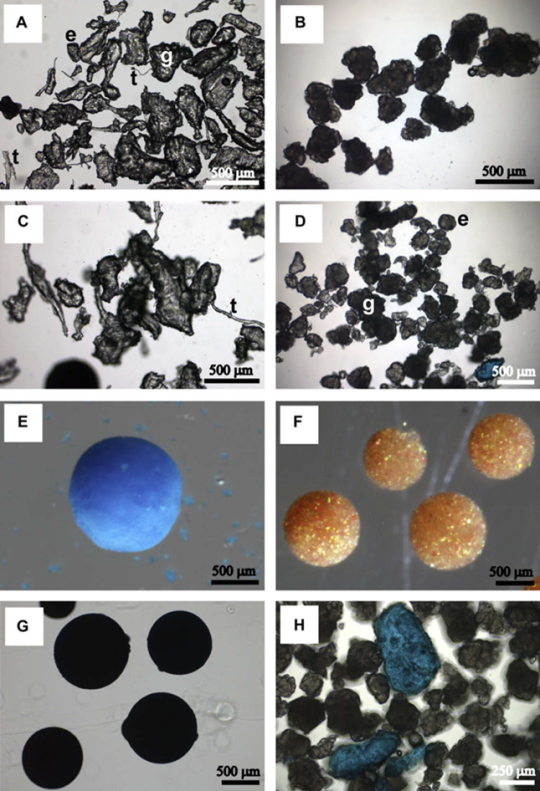 Synteettisiä polymeerejä / kopolymeerejä
Vaihtelevan kokoisia (<5mm)
Kiinteitä, veteen liukenemattomia
Vaihtelevan muotoisia
Määristä eri tuoteryhmissä vain vähän tietoa
Käyttötarkoitus vaihteleva
Pois huuhdeltavia – iholle (hiuksiin, kynsiin tms) jätettäviä

Huomio on kiinnittynyt ennen kaikkea pois huuhdeltaviin tuotteisiin
Fendall & Sewell 2009.
Mikromuovia käyttötarkoituksia kosmetiikassa ja hygieniatuotteissa:
Kuorinta-aineena
Sidosaineena; emulsion stabiloijana
Kalvonmuodostajana
Viskositeetin lisääjänä
Massan lisääjänä
Opasiteetin hallintaan
Antistaattisuuden hallintaan
Paakkuuntumien estäjänä
Vaahtoontumisen estäjänä
Mikromuovin määrä pois huuhdottavissa tuotteissa Euroopan markkinoilla vuonna 2015*
*Lähde: Amec Foster Wheeler, 
Cosmetics Europe 2017.
Mikromuoveja on myös tuotteissa jotka on  tarkoitus jättää iholle, hiuksiin jne.
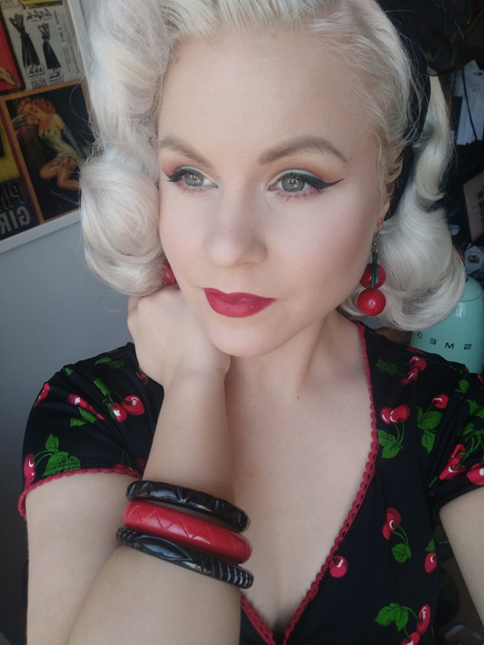 Kosteusvoiteet
Aurinkorasvat
Hyttyskarkoitteet
Meikkivoiteet
Puuterit
Luomivärit
Ripsivärit
Kynsilakat
Koristeet (glitteri)
Huulipunat ja –voiteet
Hiusten muotoilutuotteet
Hiusvärit
Mikromuovin määrä näissä
tuoteryhmissä oli arviolta
540 – 1120 tonnia (2015)
Tatiana Black
Tilanne tällä hetkellä?
Iholta pois huuhdeltavat tuotteet ovat saaneet laajasti  mediahuomiota
Kuluttajat valistuneita, halu välttää muovia kasvanut
Valmistajiin kohdistuva paine kasvanut
Suuret yritykset ovat vapaaehtoisesti luopuneet mm. hammastahnojen mikromuoveista
2015 ”Microbead-free waters –act” USAssa: 2018 loppuun mennessä       luovuttava mikromuoveista pois huuhdeltavissa tuotteissa –vaikuttanut kehitykseen Euroopassa ---
Maakohtaiset rajoitukset/kiellot lisääntyneet koskien valmistusta, maahantuontia, myyntiä
Keholle jätettävien tuotteiden osalta muutos on ollut hitaampaa
Tilanne Suomessa? -arvio pois huuhdeltavien tuotteiden sisältämästä mikromuovimäärästä vuonna 2017
Arvioon sisällytettiin polymeerit jotka täyttävät mikromuovin määritelmän

Tietoja kerättiin 
Suomessa myytävistä tuotteista 
	(EAN-koodin skannaus pakkauksesta – INCI-nimi -CosmEthics-	tietokanta valmistusaineista) 
Tekemällä pistokokeita  kauppojen kosmetiikkaosastoille
Kirjallisuuselvityksellä (mm. mikromuovin massa% tuotteissa)

Lisäksi testattiin koeluonteisesti mikromuovien eristämistä tuotteista ja niiden materiaalien tunnistamista mikroskooppisesti
Mikromuoveja sisältävät tuotteet Suomen markkinoilla
Tietokannassa oli analyysihetkellä (2017)  64 829 tuotetta
Näistä keholta pois huuhdottavia 10.2% ja jätettäviä 98.8%

Valmistusaineiden joukossa oli 513 polymeeriä tai polymeeriyhdistettä 
Näistä osa oli vesiliukoisia tai vedessä muotoaan muuttavia (mm. Carbomer/PAA)
Joidenkin osalta ei INCI-tiedon perusteella voi määrittää olomuotoa vedessä (Akrylaattikopolymeeri)

Tarkastelu tehtiin yleisimpien polymeerien osalta (18 polymeeriä)
Tulosten mukaan näitä sisälsi:
11.5% iholle/hiuksiin jne. jätettävistä tuotteista 
1.17% pois huuhdottavista tuotteista
Kuinka paljon mikromuovia HKH-tuotteissa on?
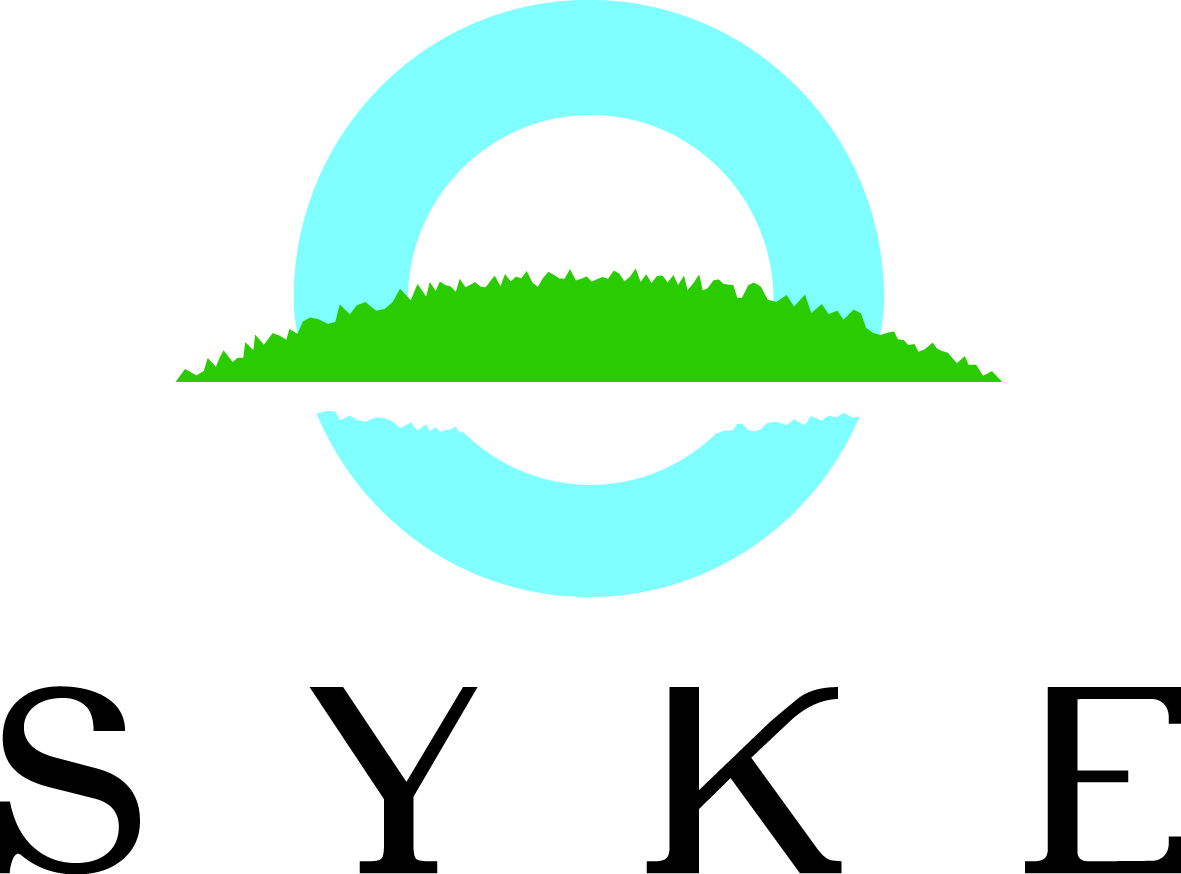 Mikä on mikromuovin määrä Suomessa myytävien tuotteiden osalta?
Tarkastelun kohteena vuosi 2017
Pois huuhdeltavat ihonpuhdistus- ja pesuaineet
Vain kiinteässä muodossa vedessä säilyvät synteettiset polymeerit
Ei hammastahnoja
Ei iholle jätettäviä tuotteita (suurin osa tietokannan tuotteista)

Tietokannasta saatu tieto yhdistettiin tilastokeskukselta ja Tullin tietokannasta saatavaan tietoon Suomessa valmistetuista, Suomeen tuoduista ja Suomesta viedyistä tuotteista kyseisenä vuonna 

Mikromuovin osuudeksi tuotteen massasta asetettiin aikaisempien tutkimusten
maksimipitoisuus (6.91 g  mikromuovia/100g tuotetta)
Iholta huuhdeltavien HKH-tuotteiden tuonti ja vienti ja 
Kotimainen tuotanto vuonna 2017
Suomessa valmistettiin:		422 tonnia  
Tuonti:    			6535
Vienti:			158.8 tonnia

Suomen markkinoilla oli n. 6657 tonnia pois huuhdeltavia HKH-tuotteita
Arviolta tästä n. 1.17 % eli 78 tonnia oli mikromuoveja sisältäviä tuotteita 
Mikromuovin arvioitu osuus tuotteen massasta 6.91%

Tämä vastaa n. 5.2 tonnia mikromuovia
Huomattavaa

Arvio on tehty pois huuhdeltavista tuotteista
Aineisto on yhdeltä vuodelta ja se kertoo markkinoille päätyneistä tuotteista, 
     ei suoraan kulutuksesta
Tilanne on todennäköisesti muuttunut tämän jälkeen
Suomessa tehty arvio poikkeaa selvästi muiden maiden arvioista,
     jotka pohjautuvat tilastoituun tietoon ihonpesuaineiden kulutuksesta ilman
    tarkempaa tarkastelua tuotteiden mikromuovisisällöstä
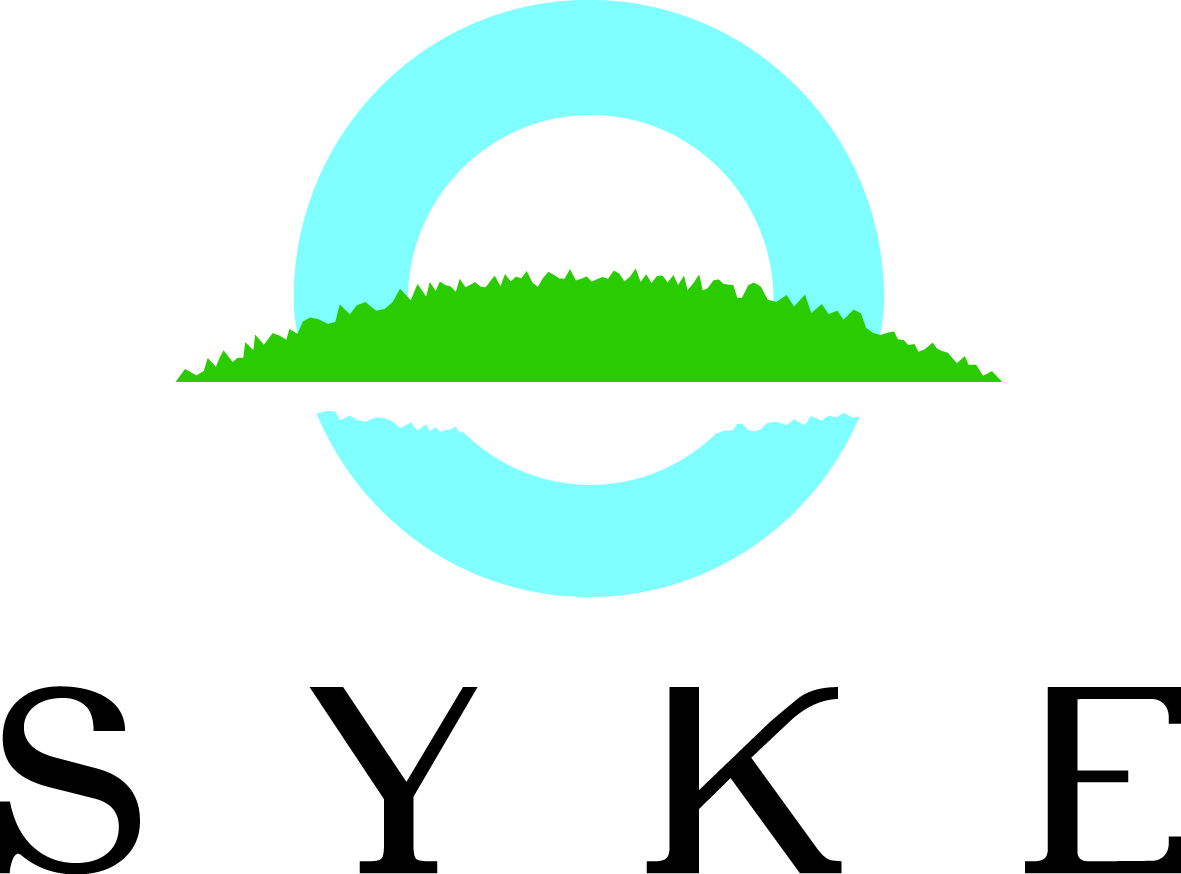